Республика Саха (Якутия), МР «Хангаласский улус»,МКОУ «Вечерняя (сменная) общеобразовательная школа
Глобальные проблемы человечества

Разработала: Кайсарова Оксана  Викторовна                   
учитель географии  
МКОУ «Вечерней (сменной)                                     
общеобразовательной школы  с.Бестях

май, 2015
Цели урока: 1. Сформировать у обучающихся понятие о глобальных проблемах человечества. 2. Ознакомить с политическими, экономическими, демографическими, социальными, экологическими и другими проблемами.3. Сформировать у обучающихся понятие о роли мировой общественности в их решении.
Тип урока: комбинированный урок, урок обобщения и систематизации знаний. Форма организации учебного занятия: урок-лекция с элементами беседы на основе творческого сотрудничества обучающихся и учителя в режиме развивающего обучения. Основные методы: частично-поисковые, проблемные, анализа, моделирования и прогноза.  Средства обучения: политическая карта мира, учебники, атласы, настенные карты, компьютер.
Современную эпоху называют электронной, компьютерной, космической, ядерной, нанотехнологической. Все чаще слышим о глобализации (от англ. global  мировой, всемирный), которая означает резкое расширение и углубление взаимосвязей и взаимозависимостей между странами, народами и отдельными людьми. Глобализация охватывает сферы политики, экономики, культуры. А в основе ее  лежит деятельность политических, экономических союзов, ТНК, глобального информациoннoгo пространства, глобальнoгo финансового капитала.
Глобальными проблемами называют такие, которые: Во-первых, касаются всех стран, народов и социальных слоев; Во-вторых, приводят к значительным экономическим и социальным потерям, а в случае обострения могут угрожать существованию человеческой цивилизации; В-третьих, требуют для своего решения сотрудничества в общепланетном масштабе, общих действий правительств и народов.
* Опасными для человечества являются политические проблемы; мира, войны, гонки вооружений; решения региональных религиозных и военно-политических конфликтов.  * Экологические, демографические и социальные проблемы требуют для своего решения значительных средств.  * Наибольших успехов человечество достигло в решении глобальных экономических проблем - сырьевой и энергетической.  * В некоторых регионах обострилась продовольственная проблема.  * Все большую актуальность приобретают межотраслевые проблемы освоение Мирового океана и мирного освоения космоса.
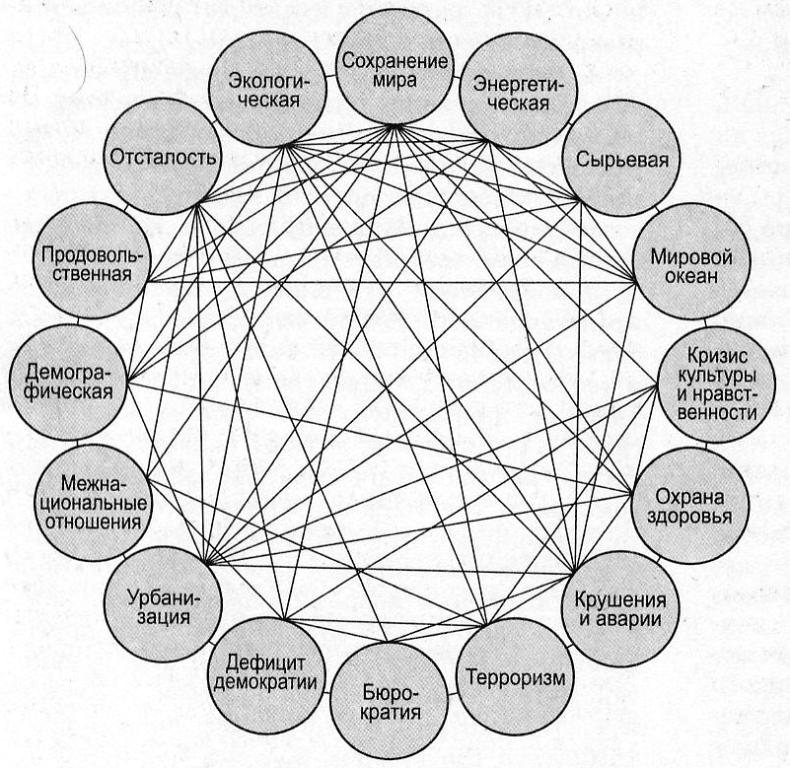 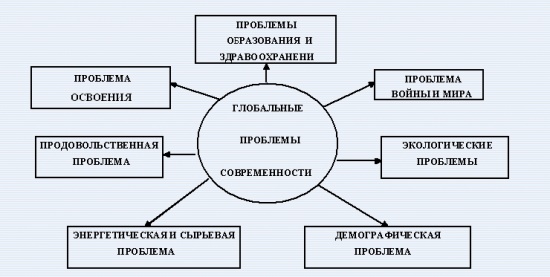 Политические проблемы
1. Глобальная безопасность
Причины возникновения и особенности 
Гонка вооружений и наращивание арсеналов оружия массового уничтожения (1920 - 1980-е гг.) 
Большое количество региональных военно-политических конфликтов на национальной или религиозной почве.
Назовите 
возможные пути преодоления 
этой проблемы.
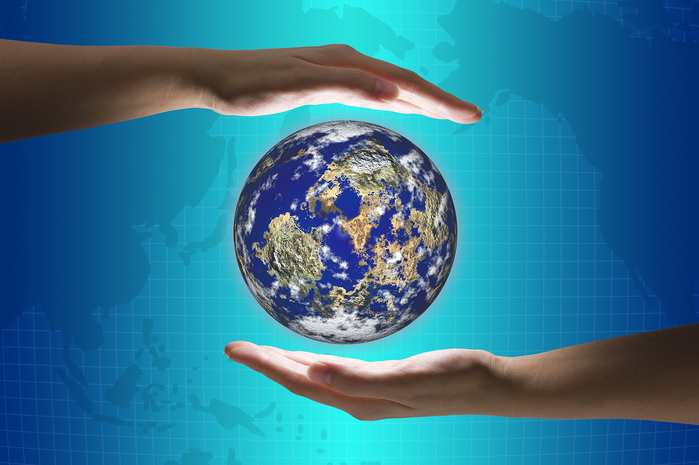 Возможные пути преодоления *Широкомасштабное развертывание антивоенного движения.  *Переговоры по сокращению и ликвидации наиболее опасного оружия.  *Миротворческие миссии ООН, НАТО и других международных организаций
Причины возникновения и особенности 
Усиление противостояния между христианским и мусульманским миром. 
Усиление влияния исламского фундаментализма в некоторых странах. 
Захват заложников, террористические акты в самолетах, поездах, других местах массового скопления людей. 
Назовите 
возможные пути преодоления 
этой проблемы.
2. Международный терроризм
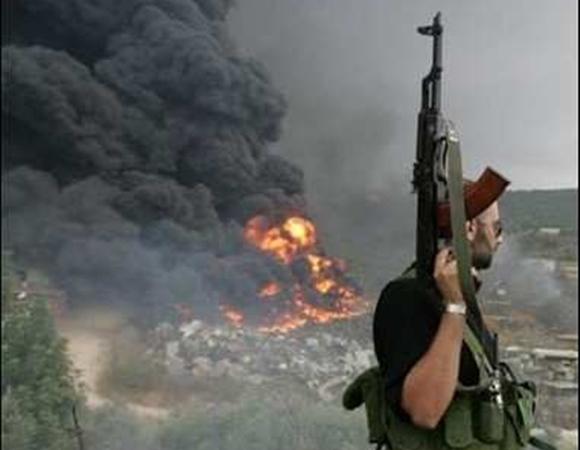 Возможные пути преодоления *Создание сложных технических систем, компьютерных сетей для обнаружения оружия, взрывчатки.  *Создание международной полицейской службы «Интерпол». *Создание системы безопасности против террористических атак на пассажирские авиалайнеры.
Демографические проблемы
1. Высокие темпы прироста населения в развивающихся странах
Причины возникновения и особенности 
В 2025 г. население этих стран вырастет на 3 млрд чел., что составит 95% прироста населения мира. 
Увеличение количества безработных, безграмотных. 

Назовите 
возможные пути преодоления 
этой проблемы.
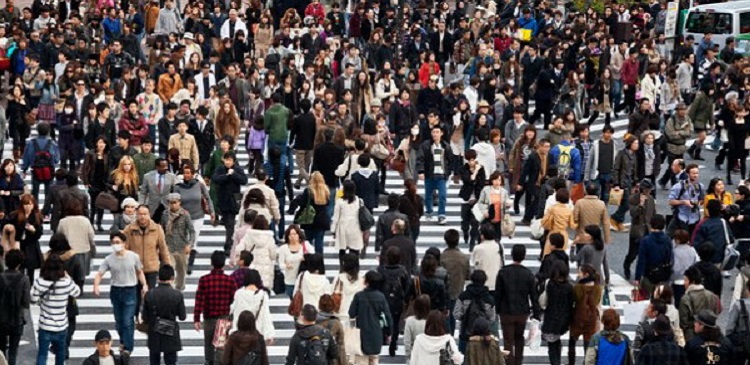 Возможные пути преодоления *Установка допустимого предела численности населения Земли.  *Применение мер, направленных на уменьшение показателей рождаемости, повышение качества жизни населения (образование, здоровье).
2. Снижение численности населения в экономически развитых районах мира
Причины возникновения и особенности 
Численность населения экономически развитых регионов мира уменьшилась с 33,1%  в середине  ХХ в., до 24,1% в конце; по прогнозам ООН этот спад будет продолжаться и дальше. 
Назовите 
возможные пути преодоления 
этой проблемы.
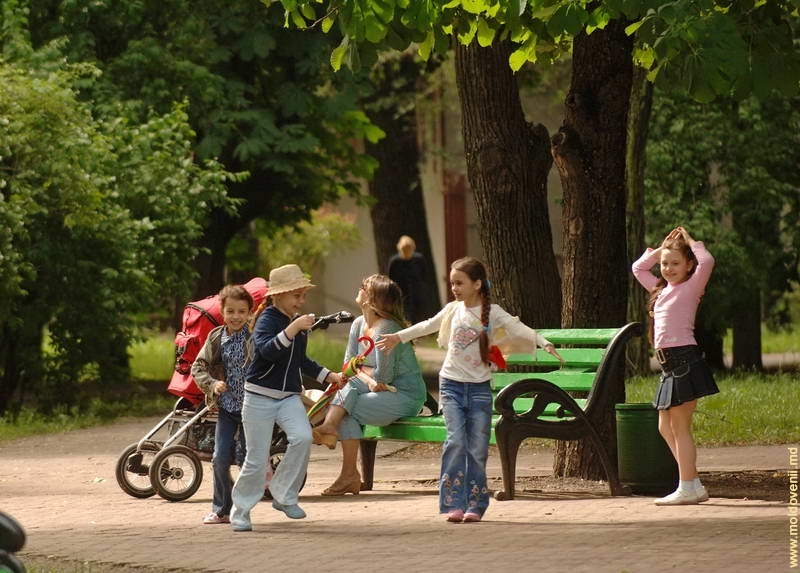 Возможные пути преодоления Государственная демографическая политика, направленная на стимулирование рождаемости.
Экологические проблемы
1. Нерациональное природопользование
Причины возникновения и особенности 
Обеднение природных ресурсов. 
Уничтожение многих видов животных. 
Замена естественной растительности на культурную. 
Обострение проблемы минеральных, энергетических, земельных ресурсов.
Назовите 
возможные пути преодоления 
этой проблемы.
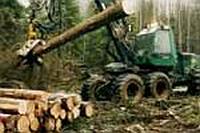 Возможные пути преодоления *Переход к материало- и энергосберегающим технологиям, закрытым циклам использования ресурсов.  *Разработка региональных схем рационального природопользования в зависимости от особенностей территории.  *Рассредоточение экологически вредных производств. *Охрана природы.
2. Загрязнение окружающей среды
Причины возникновения и особенности 
Загрязнение всех оболочек Земли. 
Возникновение «парникового эффекта», «кислотных дождей». 
Угроза глобальной экологической катастрофы.
Назовите 
возможные пути преодоления 
этой проблемы.
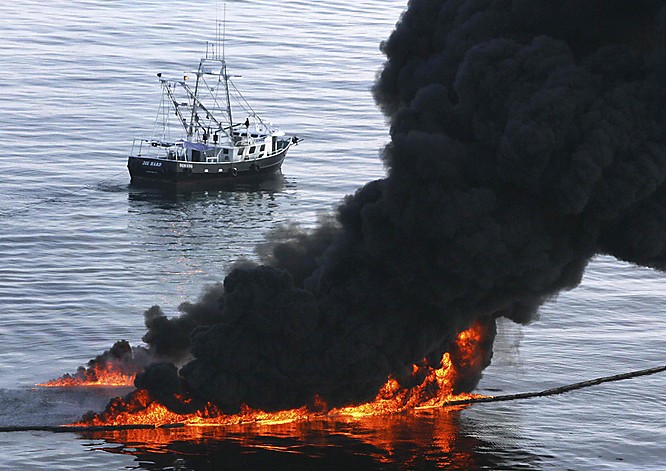 Возможные пути преодоления *Расширение природно-заповедных территорий. *Экологическое образование и воспитание населения .
Экономические проблемы
1. Сырьевая и энергетическая
Причины возникновения и особенности 
Из-за эксплуатации месторождений с более сложными условиями добычи дорожают сырье и энергия и, как следствие, вся продукция хозяйства.

Назовите 
возможные пути преодоления 
этой проблемы.
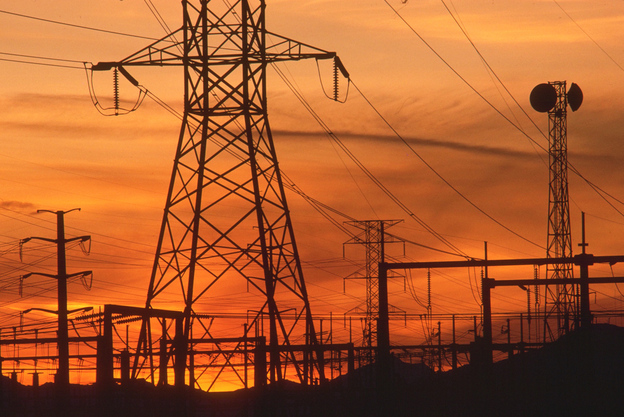 Возможные пути преодоления *Использование альтернативных источников энергии (солнца, ветра, океана).  *Переход к материало- и энергосберегающим технологиям, комплексное использования сырья, создание малоотходного и безотходного производства.
2. Продовольственная
Причины возникновения и особенности 
Согласно данным ФАО, в настоящее время на планете голодают свыше 500 млн чел., А еще 1 млрд чел. постоянно недоедают. 

Назовите 
возможные пути преодоления 
этой проблемы.
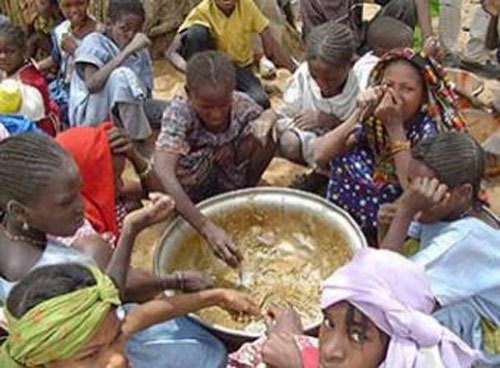 Возможные пути преодоления *Повышение производительности сельского хозяйства.  *Контроль за темпами прироста населения.  *Освоение биологических ресурсов Мирового океана.  *Внедрение экономических реформ в развивающихся странах. *Калорийность питания. *Здравоохранение.
Социальные проблемы
1. Ухудшение состояния здоровья
Причины возникновения и особенности 
Возникновение новых заболеваний, являющихся следствием ухудшения экологической ситуации.
Распространение инфекционных заболеваний в развивающихся странах. 
Распространение в промышленно развитых странах сердечно-сосудистых и раковых заболеваний.
Назовите 
возможные пути преодоления 
этой проблемы.
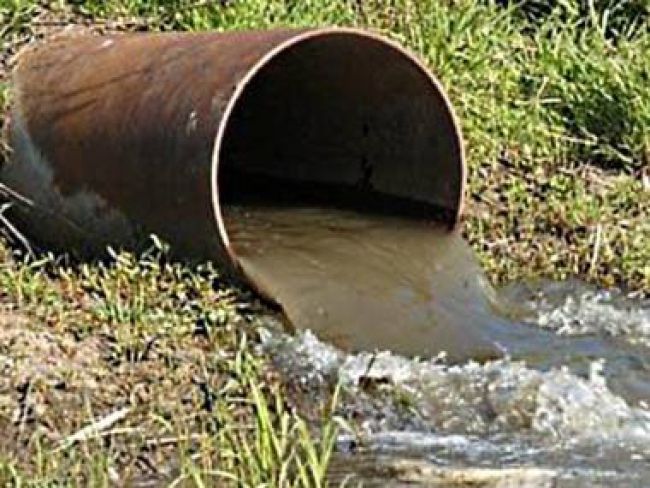 Возможные пути преодоления *Пропаганда и переход к здоровому образу жизни.  *Обеспечение полноценного питания.  *Улучшение экологических условий.  *Возвращение к средствам народной медицины.
2. Низкий уровень образования и компьютерной грамотности
Причины возникновения и особенности 
Большое количество неграмотного населения в слаборазвитых странах. 
Отсутствие собственной системы профессионального и высшего образования в развивающихся странах. 
Назовите 
возможные пути преодоления 
этой проблемы.
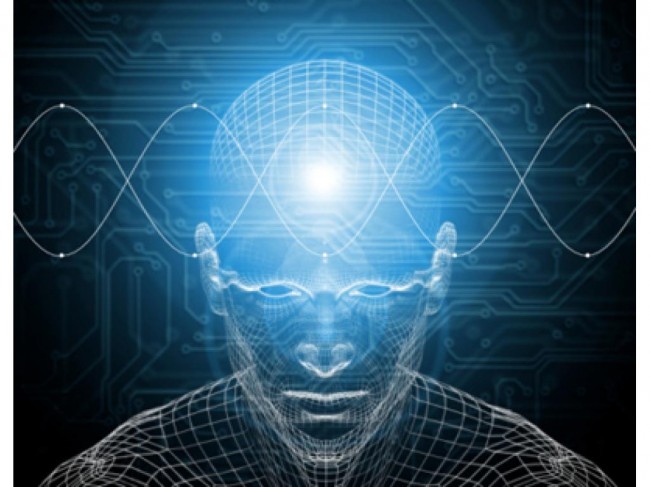 Возможные пути преодоления Решение экономических проблем в развивающихся странах
3. Кризисные явления в области культуры
Причины возникновения и особенности 
Вульгаризация массовой культуры и отрыв от национальных традиций.
Американизация культуры. 

Назовите 
возможные пути преодоления 
этой проблемы.
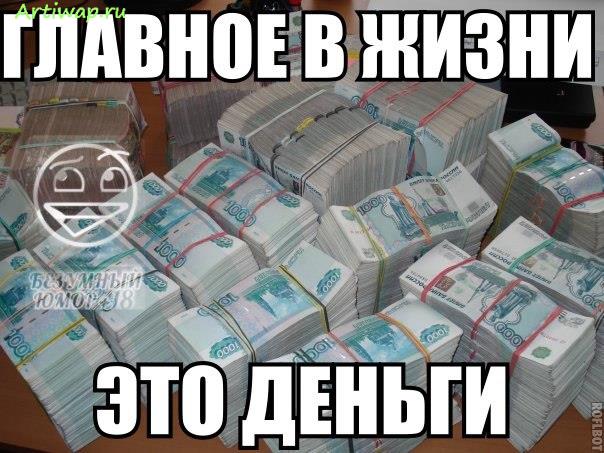 Возможные пути преодоления *Сохранение уникальных достижений национальных культур.  *Национальное и религиозное воспитание.
Причины возникновения и особенности 
Интернационализация преступности во многих случаях опережает темпы мировой интеграции в экономической, социальной и культурной сферах. 
Распространение организованных форм преступности. 
Формирование мафиозных кланов, рынков сбыта наркотиков.
Назовите 
возможные пути преодоления 
этой проблемы.
4. Распространения преступности и наркомании
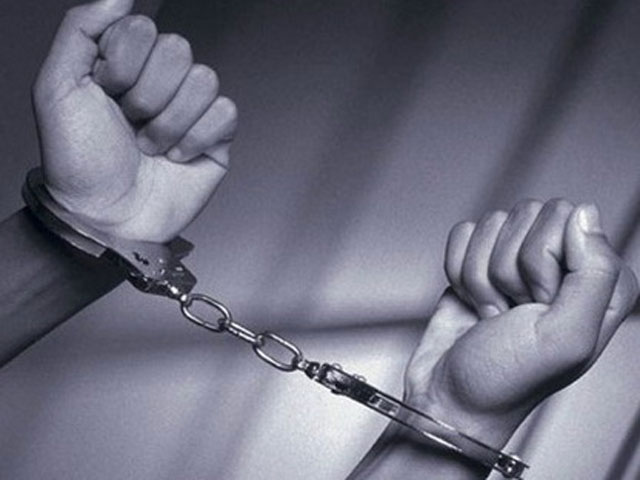 Возможные пути преодоления *Объединение усилий правоохранительных организаций разных стран мира в борьбе с преступностью.  *Уничтожение плантаций наркосырья.  *Правовое воспитание молодежи.  *Решение экономических проблем.
Мирное освоение Космоса: новые горизонты.
Космос является глобальной средой, общим достоянием человечества. Космические программы существенно усложнились, их выполнение требует концентрации технических, экономических, интеллектуальных усилий многих стран и народов. Мирное освоение Космоса базируется на использовании новейших достижений науки и техники, производства и управления. Оно уже обеспечивает огромную космическую информацию о Земле и ее ресурсах. Будущее – это  космическая индустрия, космическая технология, использование космических энергоресурсов.
Назовите первых космических путешественников
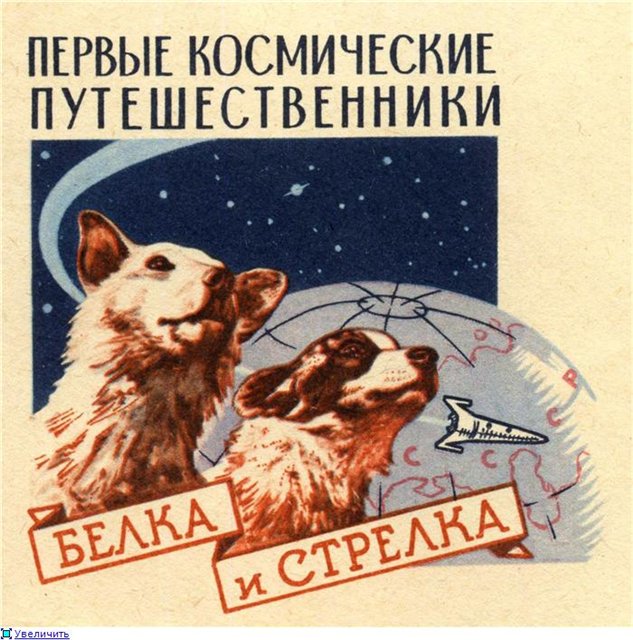 Общий вывод: Глобальные проблемы связаны с решением ряда научных, технических, экономических и других вопросов, но, прежде всего это проблемы социальные. В условиях мира и научно-технической революции, осуществление стратегии устойчивого развития человеческой цивилизации не грозит гибель из-за перенаселения, недостатка ресурсов и загрязнения окружающей среды.